Устройства вывода информации
7 класс
Учитель: Аниканова К.И.
Монитор
универсальное устройство для вывода информации, которое подключается к видеокарте, установленной на компьютере.
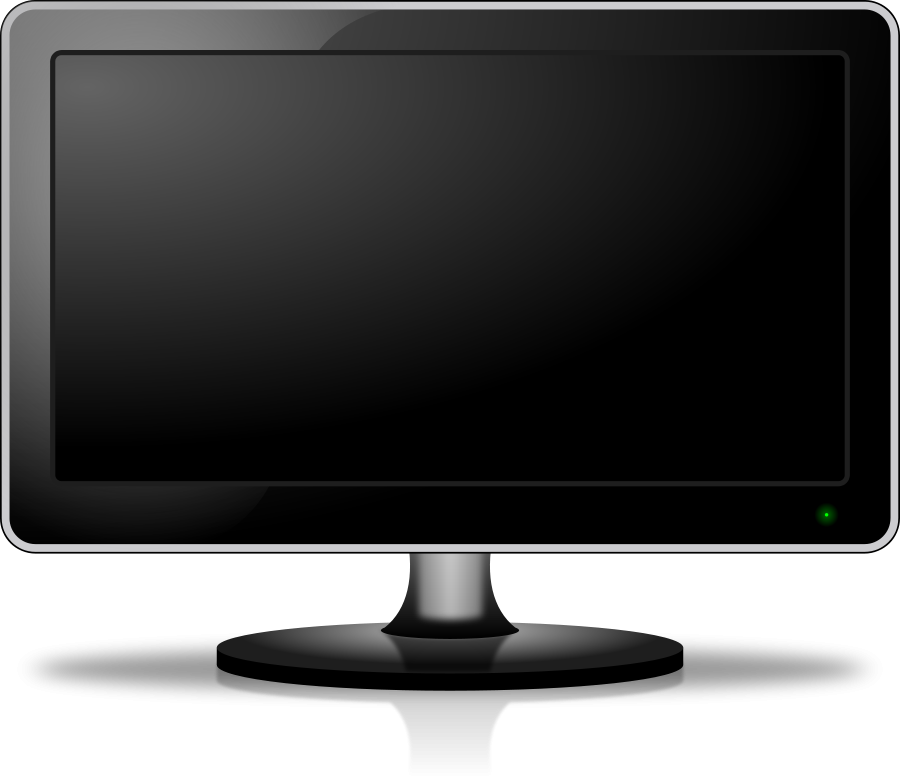 Монитор
ЭЛТ-мониторы
ЖК-мониторы
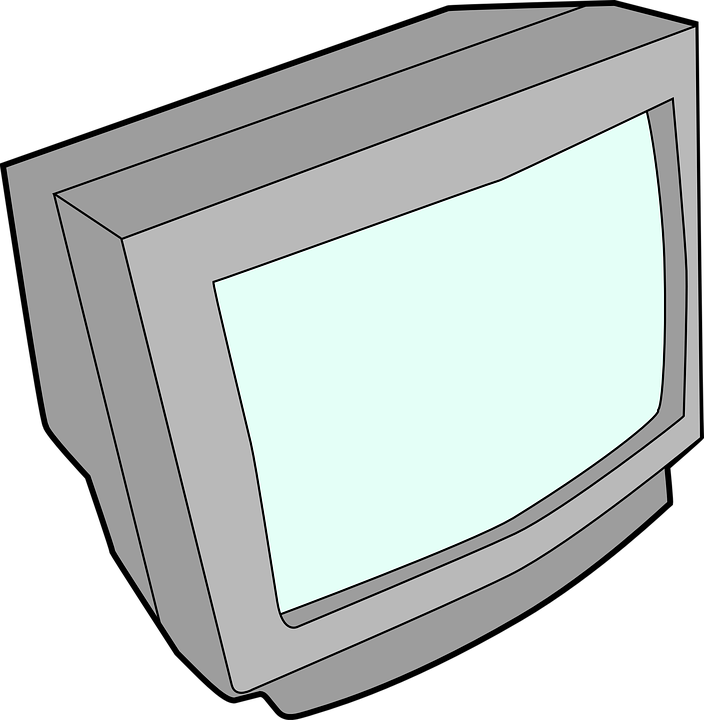 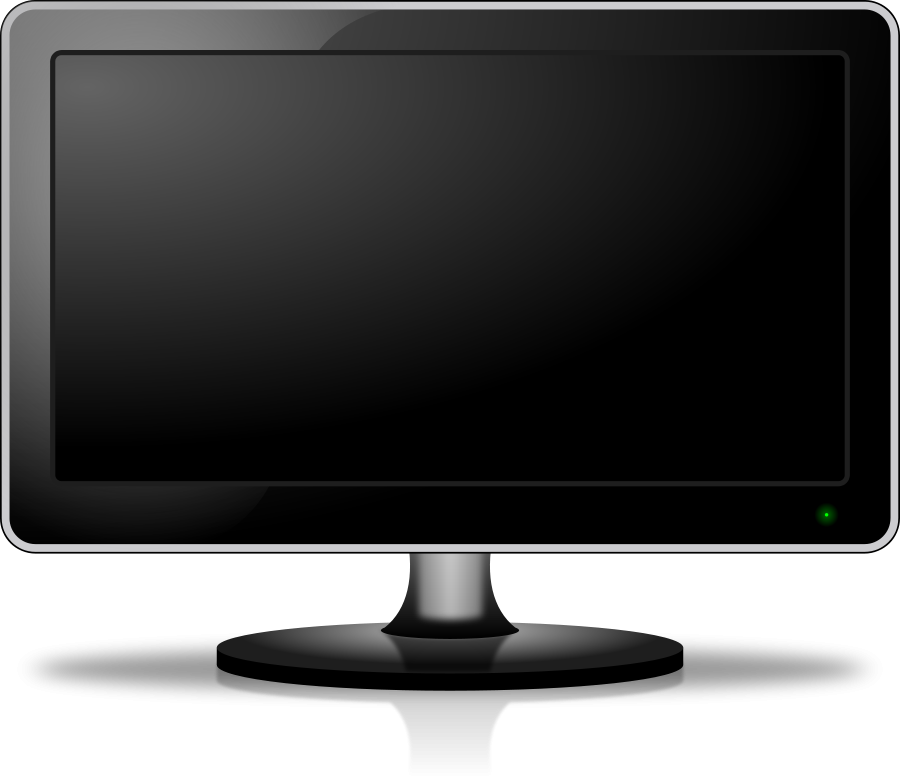 Монитор
Преимущество ЖК-мониторов перед мониторами на ЭЛТ состоит в отсутствии вредных для человека электромагнитных излучений и компактности.
Мониторы могут иметь различный размер экрана. Размер диагонали экрана измеряется в дюймах (1 дюйм = 2,54 см) и обычно составляет 15, 17 и более дюймов.
Принтер
устройство, предназначенное для вывода на бумагу числовой, текстовой и графической информации.
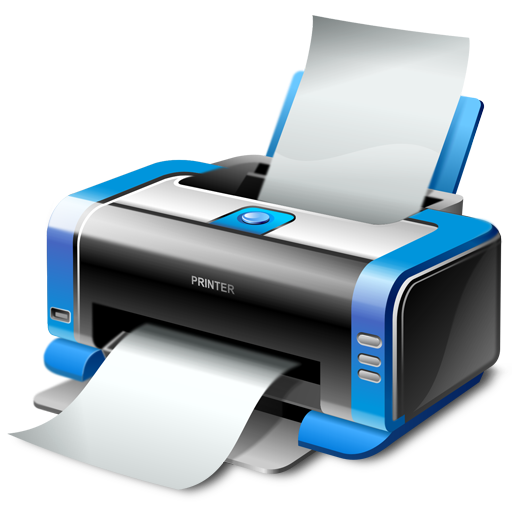 Принтер
матричные
лазерные
струйные
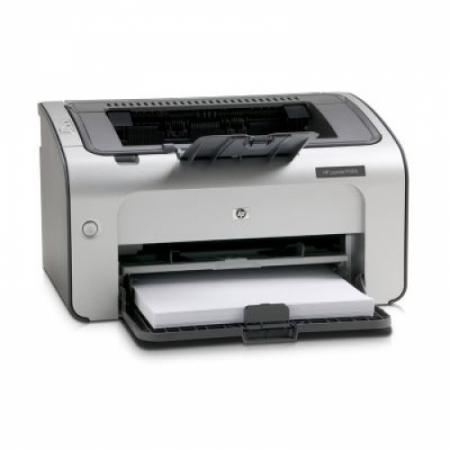 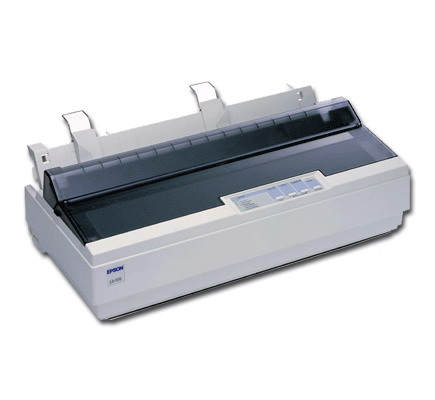 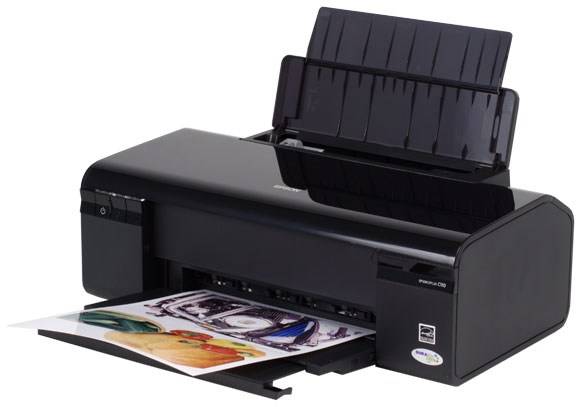 Плоттер
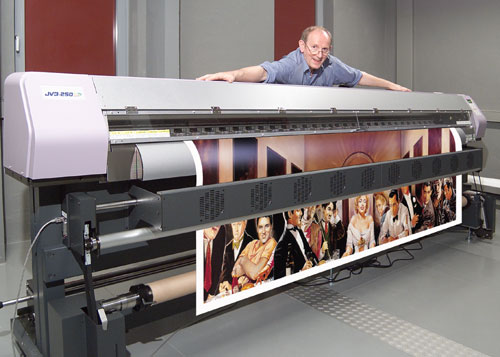 устройство вывода сложных и широкоформатных графических объектов
Колонки, наушники
устройства вывода, предназначенные для прослушивания звука, которые подключаются к выходу звуковой платы
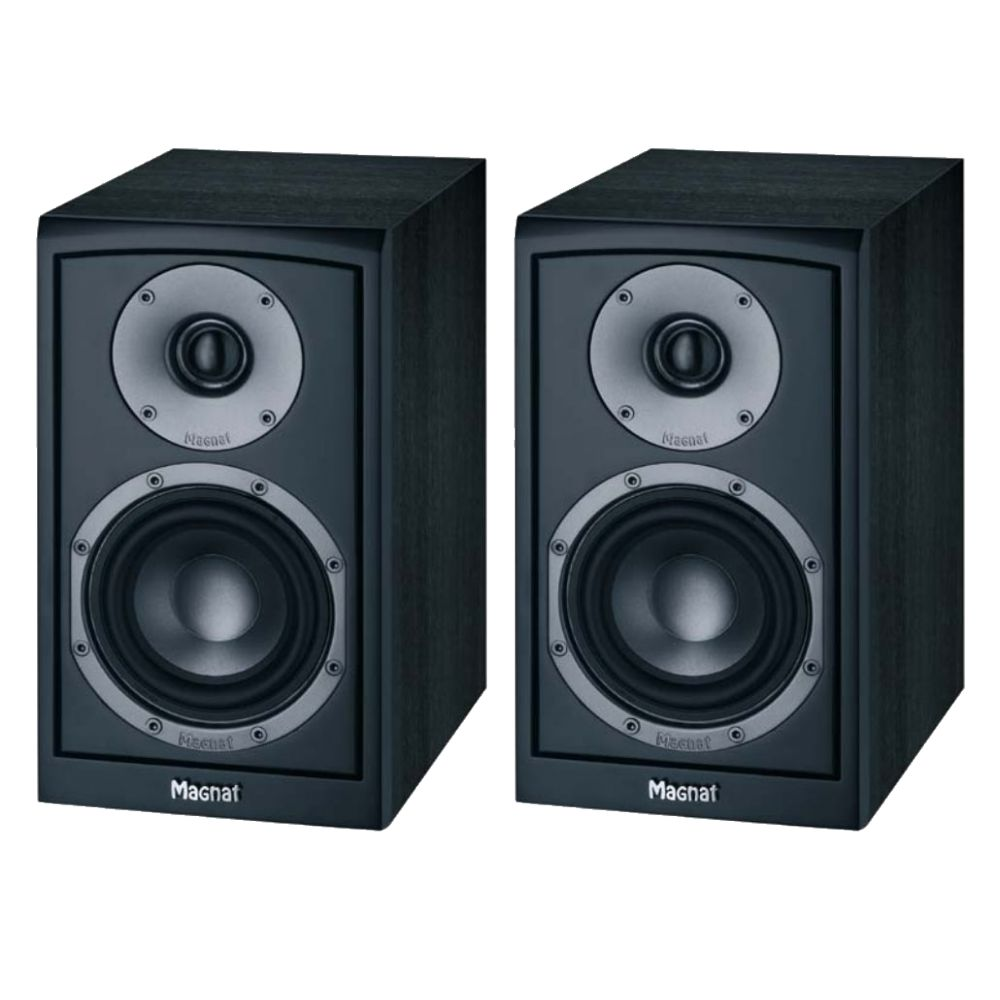 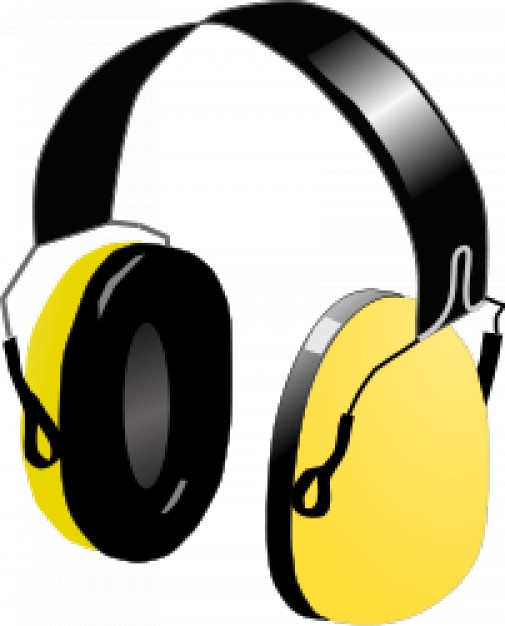 Домашнее задание
На основе опыта и полученной информации на уроке необходимо заполнить таблицу, описывающую информацию о комплектации вашего домашнего компьютера.